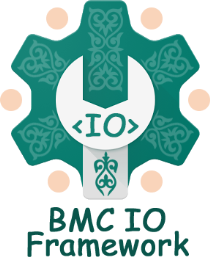 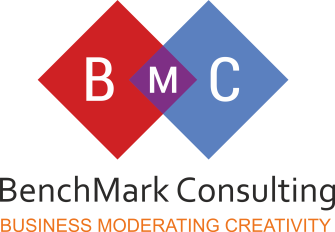 IO Framework
ver. 5.x
УРОК № 14 из 14:
Повтор всех предыдущих уроков
и экзамен
Список уроков
Введение в сервисы платформы и фреймворк
Система управления версиями Mercurial (аналог git, svn(subversion) и др.)
Controller и работа с ними
Controller и работа с ними (закрепление)
Class и работа с ними
Model и работа с ними
View и работа с ними, взаимодействие View с Model
Шаблонизатор Twig и работа с ним
Обращение к Model через JavaScript, работа с Yepnope
Работа с Bin и Cron файлами
Методы «общения» проектов между собой
Проект «с нуля». С чего начать?
Верстка и интеграция шаблонов сайтов с сервисом CMS
Повтор предыдущих уроков и Экзамен
Не забываемпро сдачудокументациипо всем урокам!!!
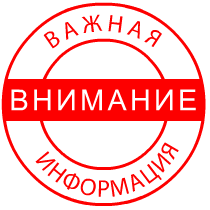 Требуемые навыки
Back-End
Front-End
JavaScript (JS)
jQuery v.1.x
Yepnope
Twig
HTML 5
CSS 3
XML
JSON
Mercurial (HG)
JavaScript (JS)
jQuery v.1.x
Yepnope
Twig
PHP
HTML
CSS
XML
JSON
jQuery – JS библиотека для удобства написания кода с большим количеством плагинов.
Twig – шаблонизатор (замена чистого PHP кода для UI).
Yepnope – инструмент подгрузки JS скриптов.
Требуемые навыки
PHP
Mercurial (HG)
HTML
CSS
XML
JSON
JavaScript (JS)
jQuery v.1.x
Yepnope
Twig
2 урок
Back-End
Front-End
9 урок
8 урок
Базы данных
cron планировщик
кэш данные
данные для «общения» проектов
MySQL
(PHP MySQLi)
MongoDB
v.3.4
данные каждого проекта
Логика
Controller
Обработчик URL
Структура таблиц баз данных
Class
Model
Логика (функции)
App
Элементы интерфейса (UI)
View
Bin
Внешние скрипты (запускаемые в терминале)
Повторяемые скрипты, выполняющиеся
в фоне (для планировщика задач)
Cron
Изученные технологии
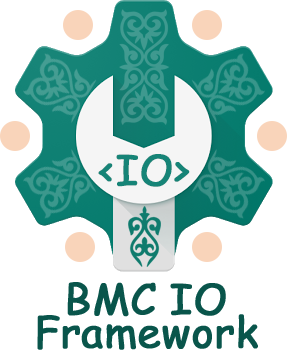 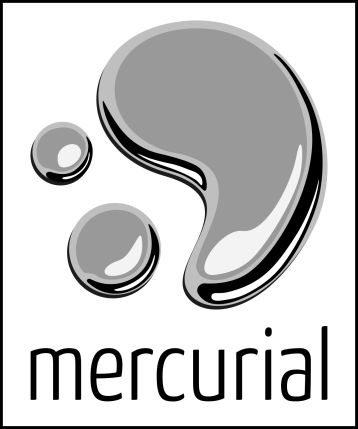 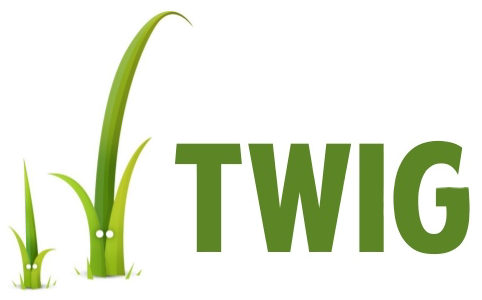 Изученные материалы
Правила стиля синтаксиса кода
Структура проекта
Функции фреймворка
Процесс разработки страниц
Процесс проектирования баз данных
Процесс написания логики
Процесс разработки элементов интерфейса
Способ обращения к файлам фреймворка
Изученные материалы
Процесс использования функций через JavaScript
Процесс разрешения вызова функций проектам у проекта (открытие доступа к API)
Процесс обращения к функциям сторонних проектов
Процесс разработки проектов
Интеграция шаблонов сайтов с сервисом CMS
Разворачивание проекта с нуля
Дизайн внутренней части
Экзамен
Тестирование через инструмент «BMC Cert»
Выполнение практического задания
Сдача документации за все 14 уроков.
1. Тестирование
В базе тестирования всего имеется 115 вопросов.

Тестирование осуществляется по 3 дисциплинам:
IO Framework (55 вопросов)
Twig (30 вопросов)
Интеграция с сервисом BMC CMS (30 вопросов)

Каждому выдается по 30 вопросов из каждой дисциплины (в сумме 90 вопросов). Вопросы и ответы берутся в случайном порядке. У всех свои варианты вопросов и ответов.

Время на тест: 90 минут (1 час 30 минут)
Проходной балл: 55 / 90
2. Практическое задание
Задание: Создать прототип электронной библиотеки.
В качестве базы данных использовать mongodb.
Создать страницу /lib, где должен отображаться список доступных книг в виде таблицы. Книги должны браться из базы данных. Таблица должна иметь следующие столбцы: номер записи в базе, название книги, год издания и кнопку «посмотреть», «удалить».
Создать страницу /lib/add, где можно будет добавить книгу в базу данных используя html формы, либо javascript
Создать страницу /lib/<PKID> (где <PKID> это номер книги в базе данных), где нужно отобразить информацию о выбранной книге
Создать страницу /lib/delete/<PKID> (где <PKID> это номер книги в базе данных), где выбранная книга должна удаляться